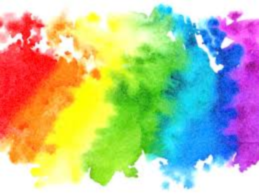 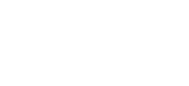 LGBTQ+ IN SOCIAL WORK EDUCATION AND PRACTICE
Alfonso Pezzella (he/him), SFHEA, MBPsS
Lecturer and Programme Leader in Mental Health
a.pezzella@mdx.ac.uk @AlfPezzella
North London Social Work Teaching Partnership
22nd November 2022
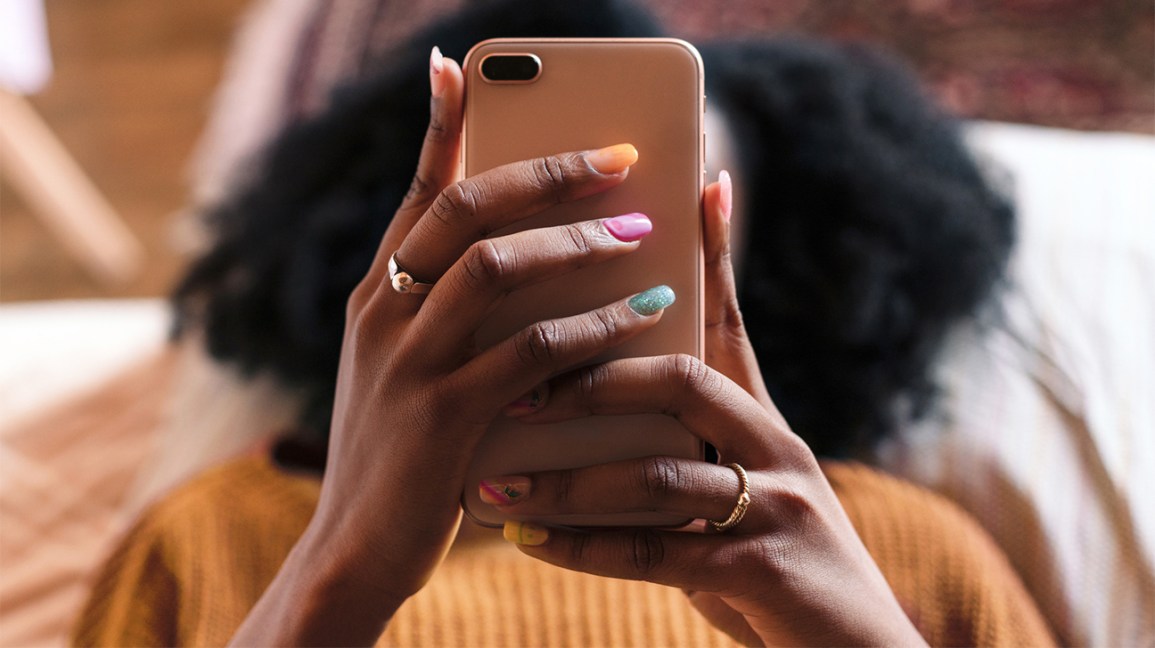 Pre-session activity Activity
Go to www.menti.com and use the code 7849 8866
https://www.menti.com/alqhg9wp2iru
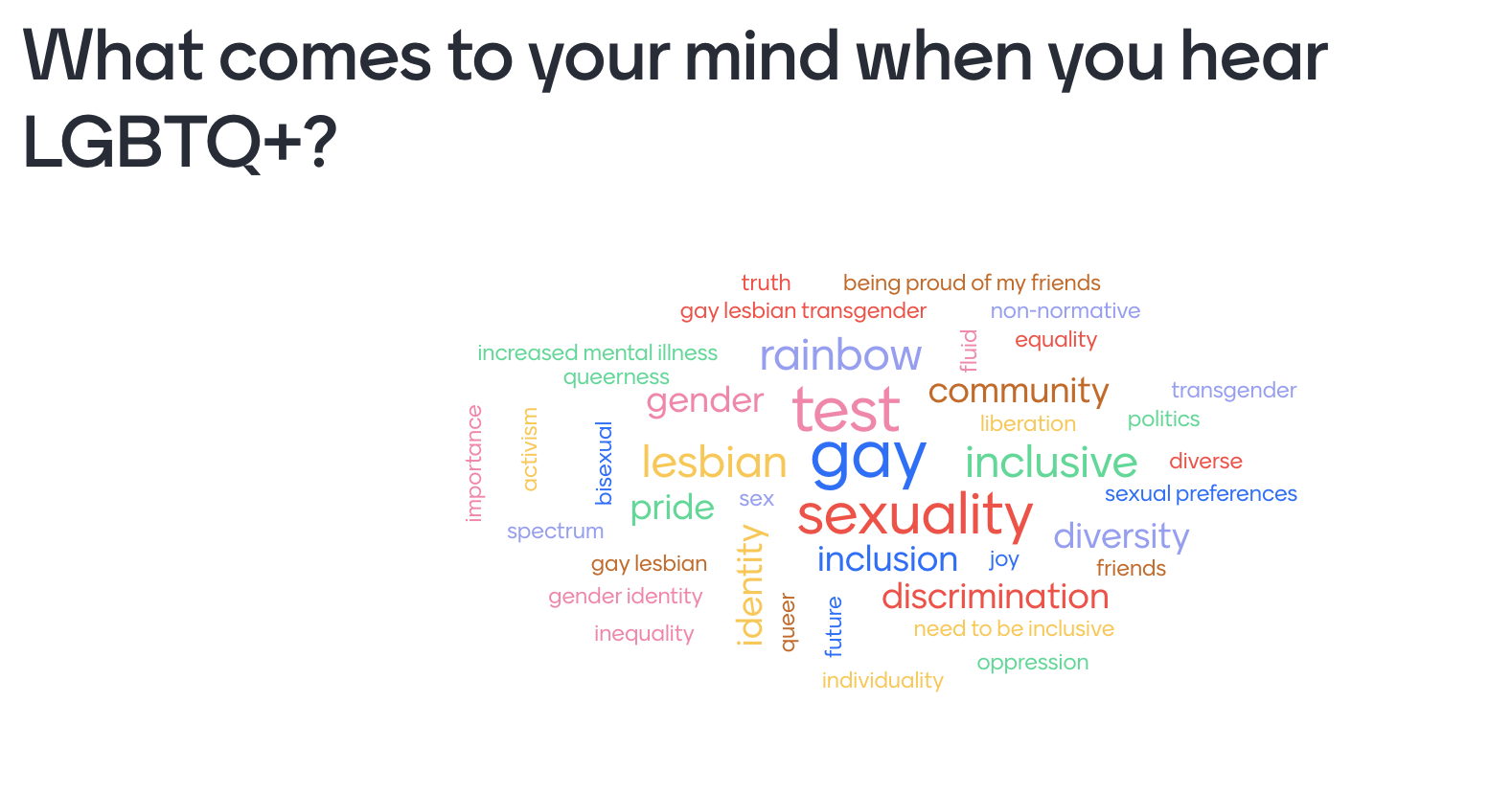 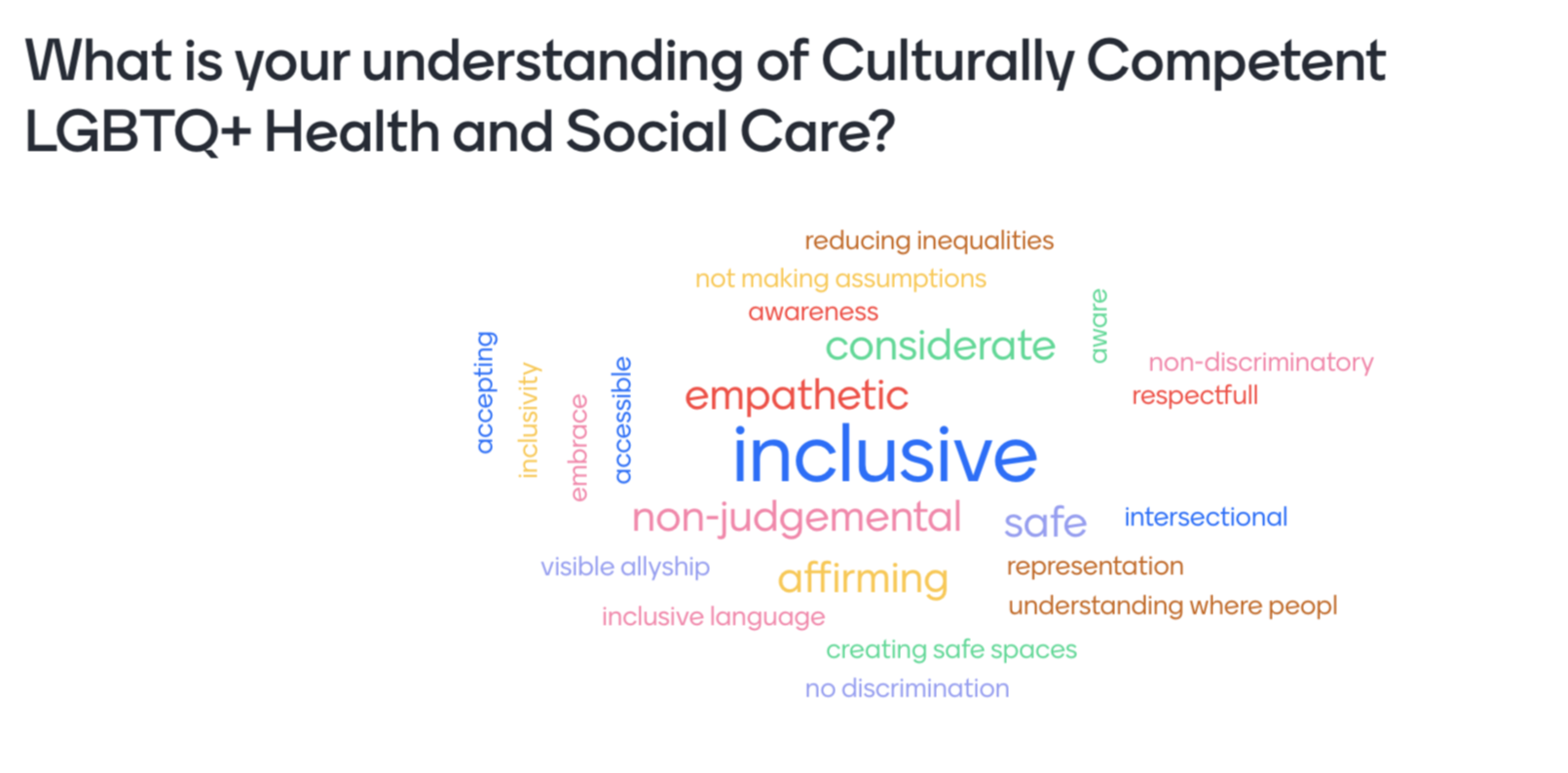 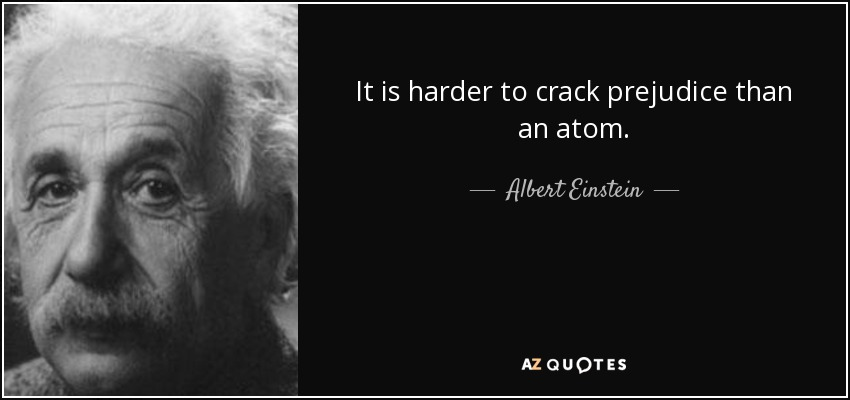 Micro-aggression
Lack of social engagement
Discrimination against LGBT+ people continue to exist in the UK
Poor mental/physical health
Not disclosing gender or sexual identity
Isolation/dropping out
Internalised sexual stigma
Poor academic performance
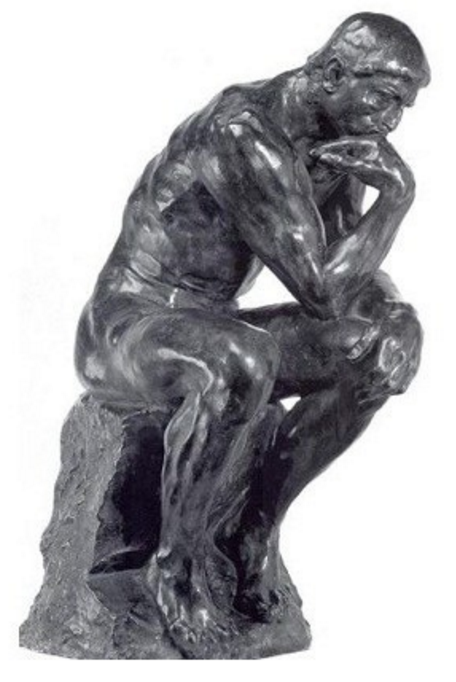 WHAT DO WE MEAN BY CULTURE?
Culture is the shared way of life of a group of people that includes beliefs, values, ideas, language, communication, norms and visibly expressed forms such as customs, art, music, clothing, food, and etiquette.
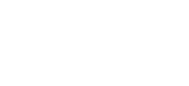 7
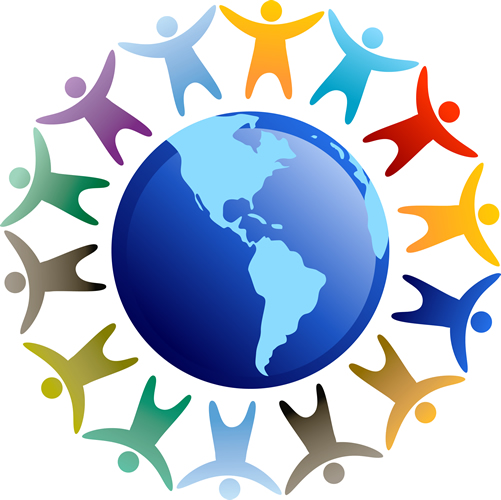 WHAT DO WE MEAN BY CULTURE?
Culture influences individuals’ lifestyles, personal identity and their relationship with others both within and outside their culture. 
Cultures are dynamic and ever changing as individuals are influenced by, and influence their culture, by different degrees (Papadopoulos and Lees 2003).
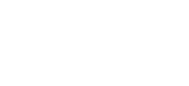 8
CULTURAL COMPETENCE
CULTURAL COMPETENCE
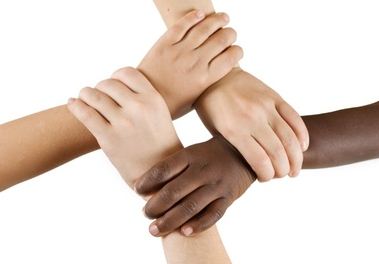 Cultural competence is the capacity to provide effective healthcare taking into consideration people's cultural beliefs, behaviours and needs. 
Cultural competence is both a results from the synthesis of knowledge and skills which we acquire during our personal and professional lives (to which we are constantly adding) and its application in the assessment of clients’ needs, clinical diagnosis and other caring skills. 
A most important component of this stage is the ability to recognise and challenge racism and other forms of discrimination and oppressive practice.
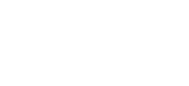 9
CULTURAL COMPETENCE
LGBTQ+ issues
Homosexuality is still illegal in 72 countries, of which 8 have the death penalty.
What does it mean to be LGBTQ+ in a different country?
Pronouns and inclusive language
Personal views of LGBTQ+ people
Facilities
Not to forget
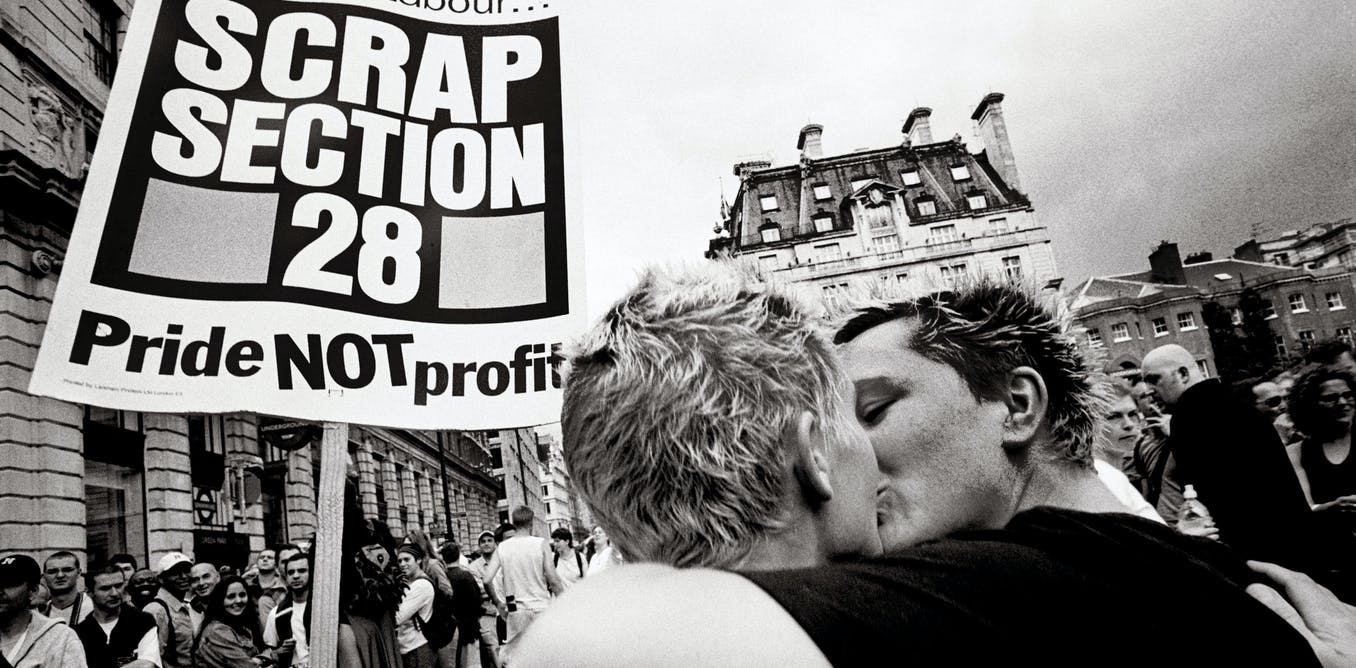 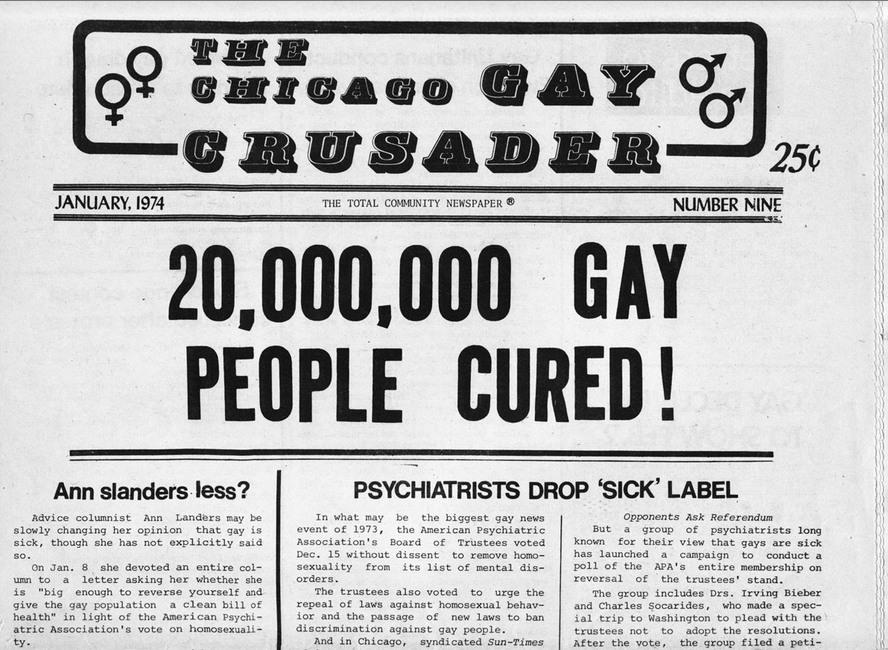 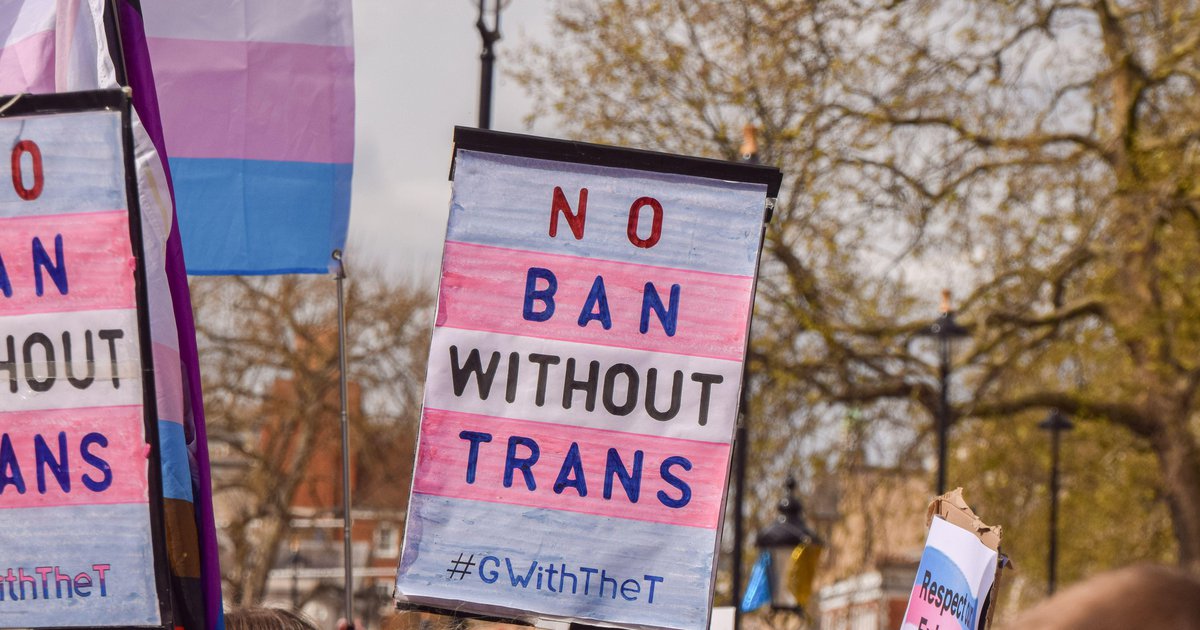 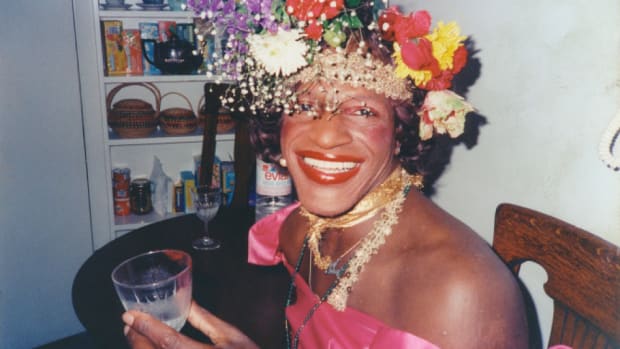 LGBTQ+ Health
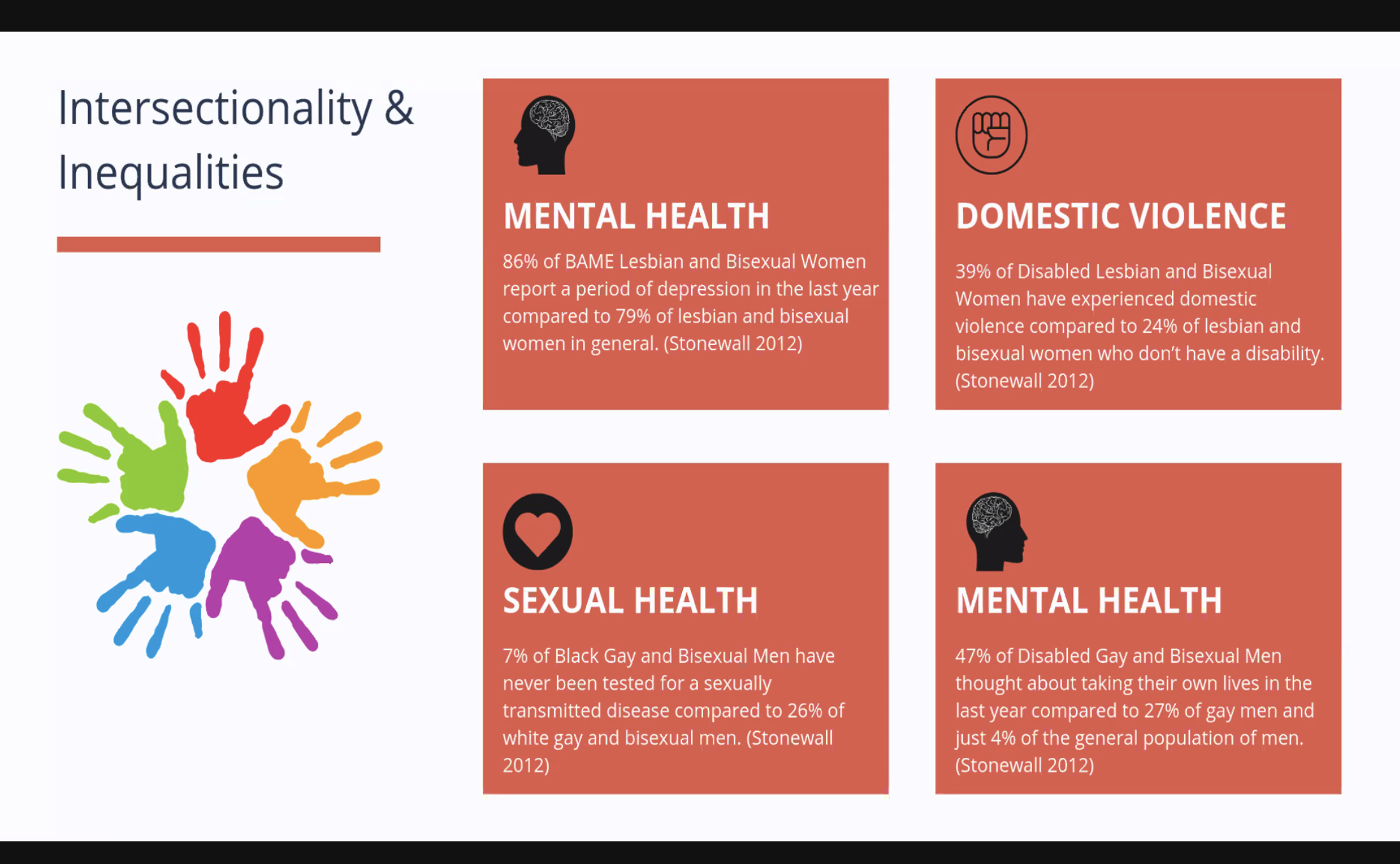 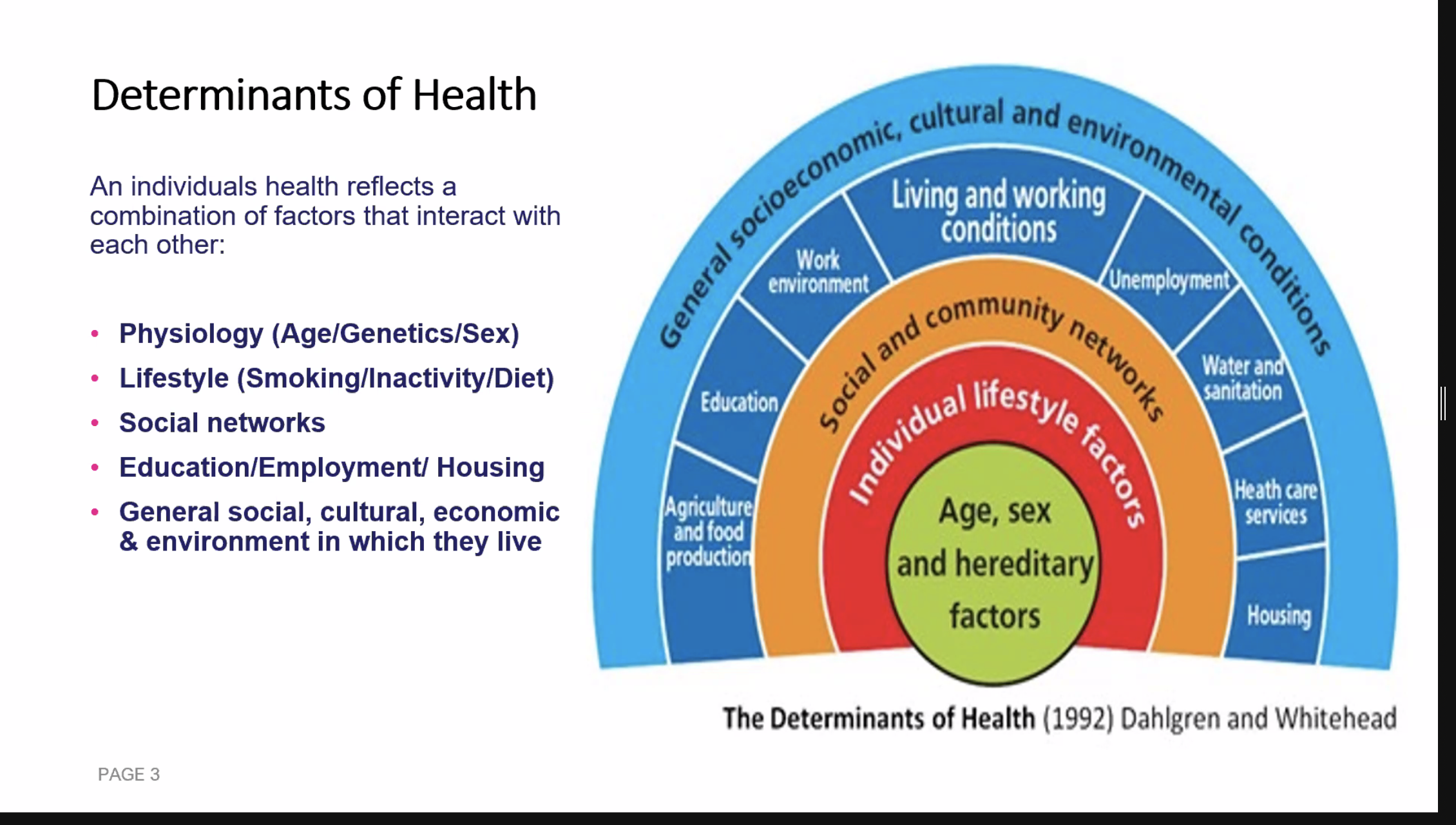 |  13
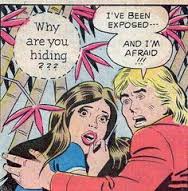 ‘Stigma, prejudice and discrimination create a hostile and stressful social environment
The minority stress model to explain how various factors may interact to explain the higher levels of psychological distress 
According to the model, the stigmatising social context in which people live in increases the changes of psychological distress
This stigmatisation leads to frequent experiences of victimisation and prejudice which becomes a chronic stressor, in addition to the general life stressors that everybody faces

Meyer (2003)
The Minority Stress Model
LGBTQ+ experiences in health and social care
Twenty-four percent of patient-facing staff have heard colleagues make negative remarks about LGB people and twenty percent about trans people. Nine percent of health and social care staff are aware of colleagues experiencing discrimination or poor treatment because they are trans. Twenty-six percent of LGB staff have personally experienced bullying or poor treatment from colleagues in the last five years based on sexual orientation (Summerville, 2015).
"People are not born homosexual or lesbian, it’s their CHOICE. The word of God the Holy Bible states clearly this is SIN! So does the Jewish Torah and the Islamic Qur’an” (Ben, Support Worker, Wales in Stonewall, 2015)
Trans and non-binary people face many barriers to healthcare because of the reinforcement of the notion that gender is binary, and lack of knowledge or understanding in healthcare providers. This means that they face difficulties in accessing treatment and also face great disparities in health (Safer et al 2016; Vincent, 2019)
LGBTQ+ people may feel that lots of the information and advice they are given about or much of the support available, isn’t right for them. This may be because of their experiences and living arrangements
Some services may explicitly demonstrate a general understanding of LGBT culture whereas others may be seen or actually be outright hostile. Most services are framed within heterosexual assumptions (Cronin et al, 2011; Fish, 2006; Irwin, 2007).
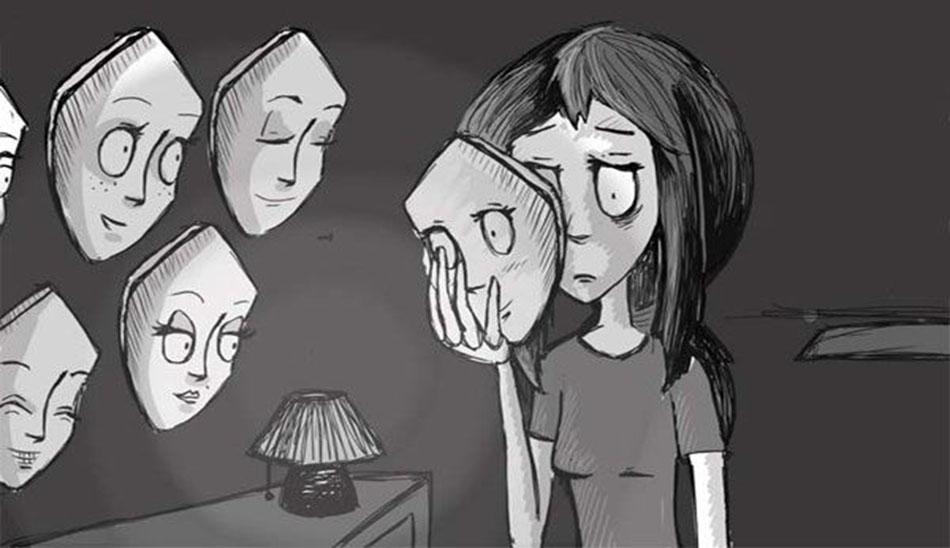 LGBTQ+ and cultural identity
Culturally Competent LGBTQ+ Education
|  17
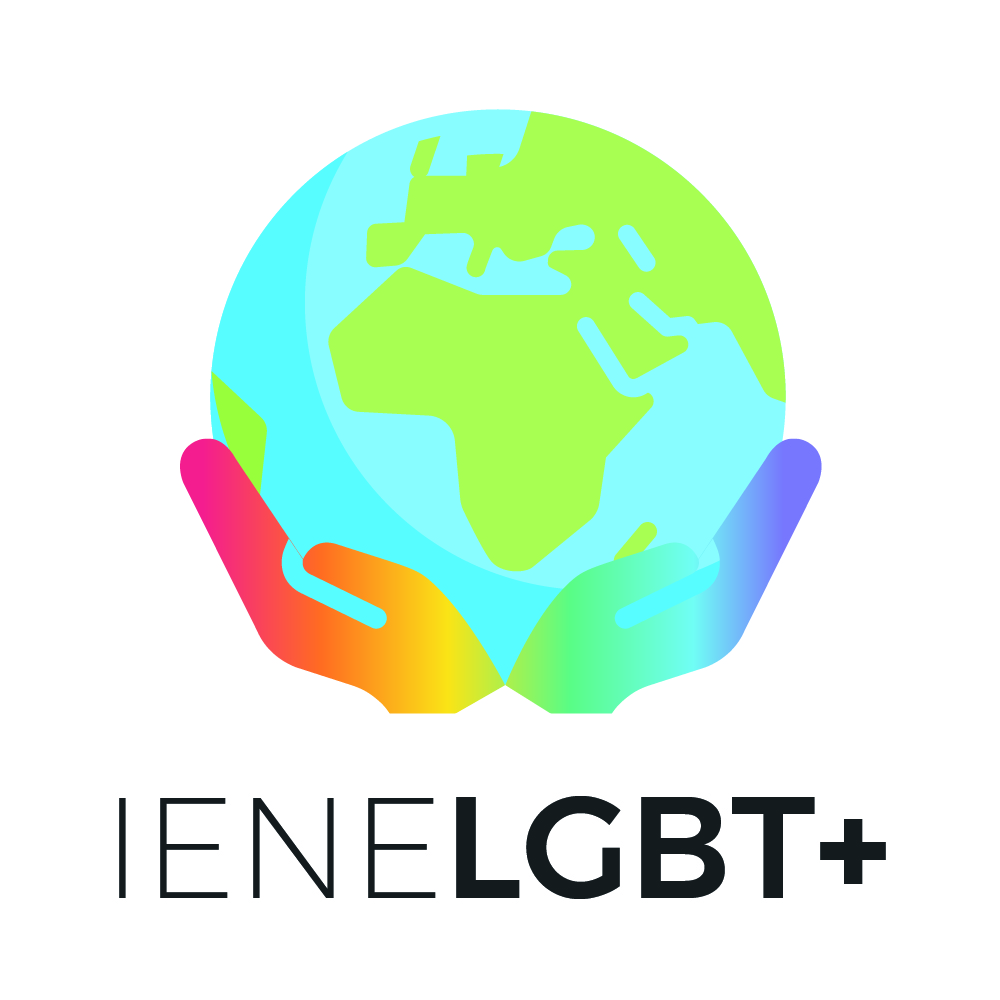 The project aims to enable teacher/trainers of theory and practice to enhance their skills  regarding LGBTQ+ issues and to develop teaching tools to support the inclusion of LGBTQ+ issues within health and social care curricula.
The partners
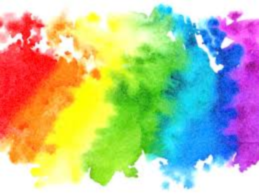 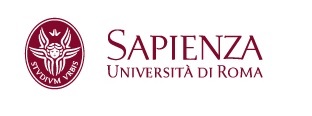 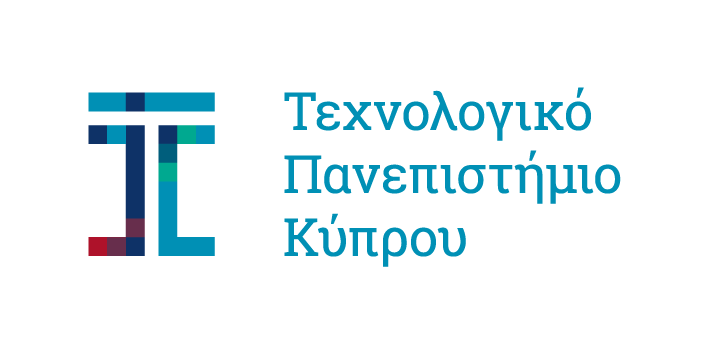 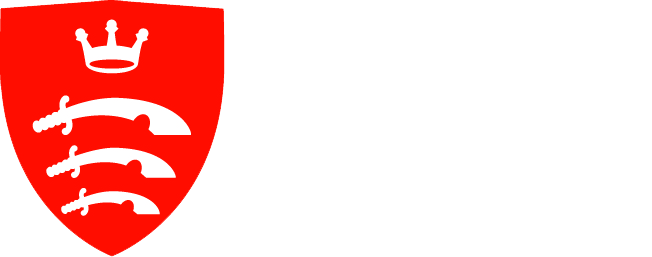 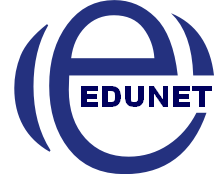 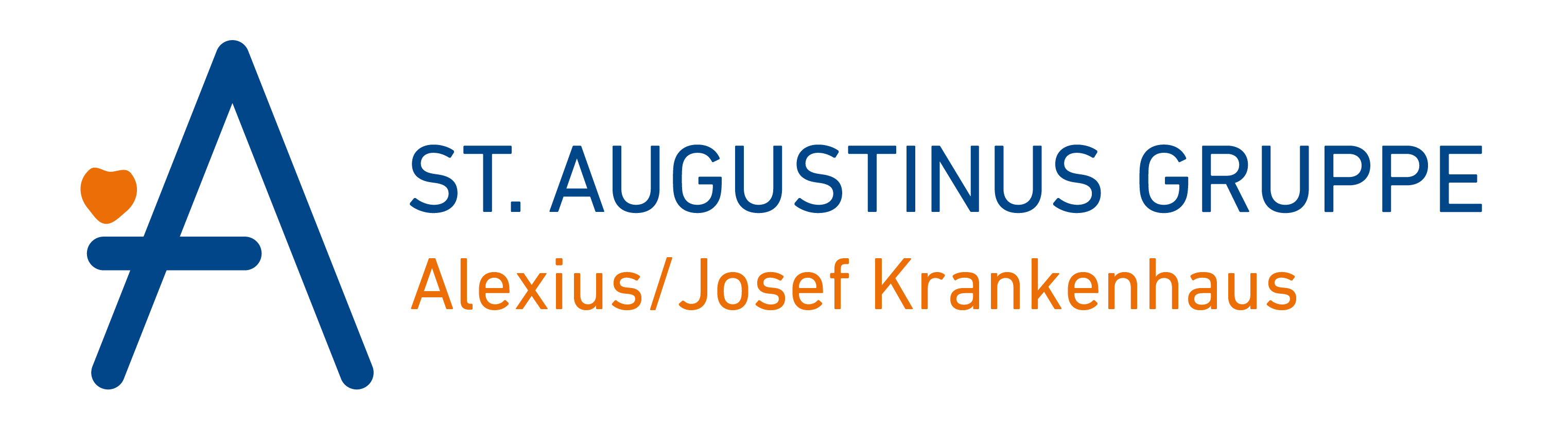 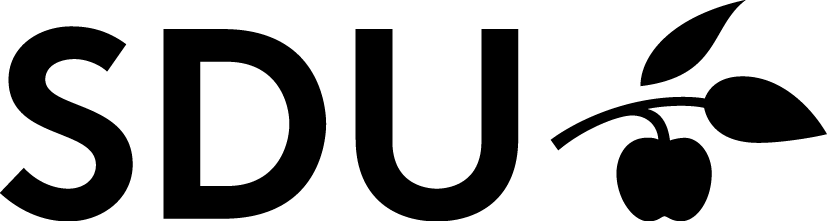 [Speaker Notes: Other project partners
Edunet, Romania
Cyprus University of Technology, Cyprus
University of Almeria, Spain
University of Southern Denmark, Denmark
University of Rome, La Sapienza, Italy
St. Augustinus Fachkliniken, Germany]
Intellectual Outputs
|  20
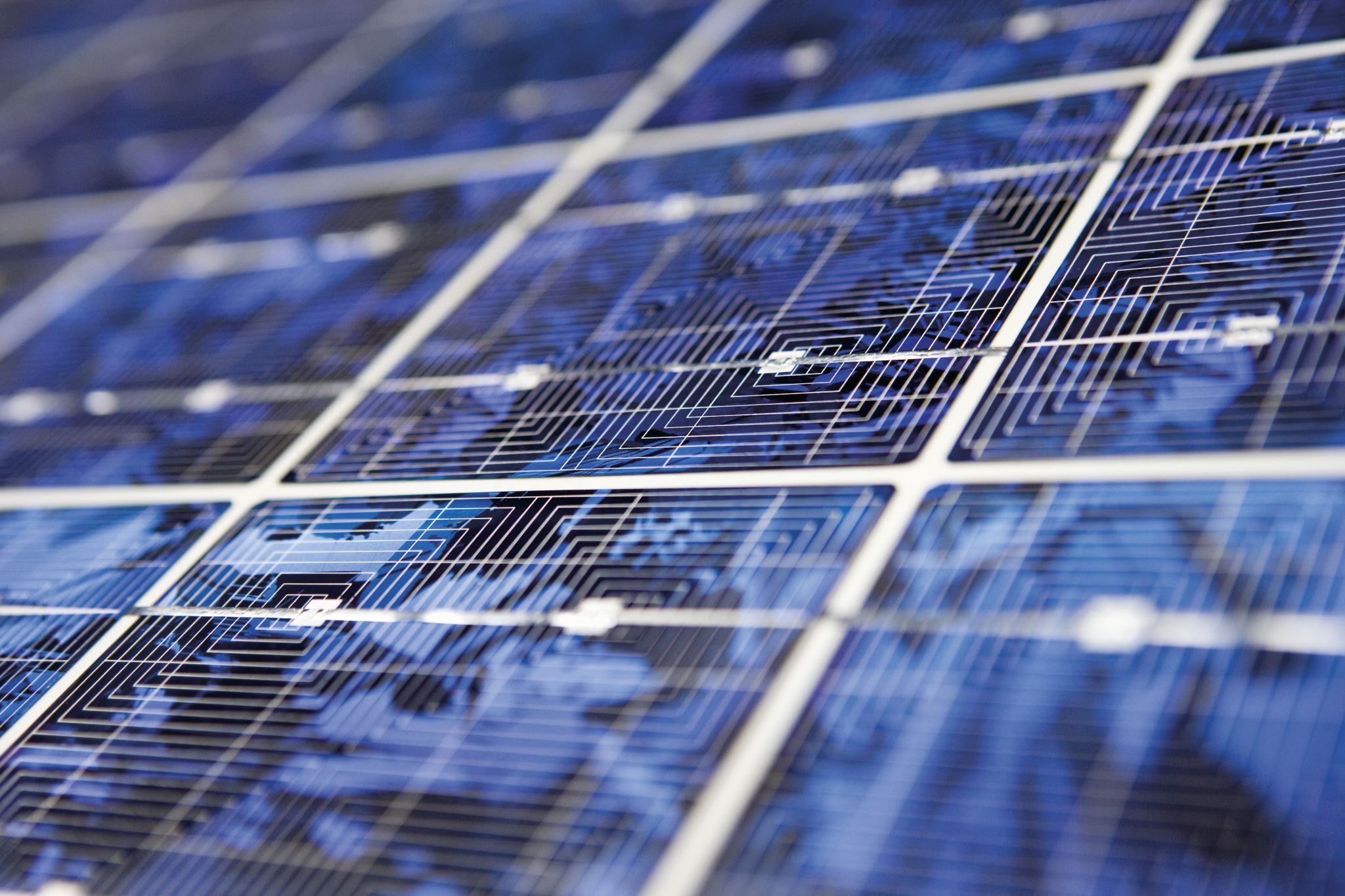 Needs assessment of teachers/trainers in terms of LGBTQ+ teaching and learning practice
4 Main Dimensions
Demographics
Type of work (academics vs workers)
4. Needs of
training on LGBTQ+ issues
2. Positive and negative general attitudes
3. Experiences of discrimations and attended courses on LGBTQ+ themes
Countries
|  23
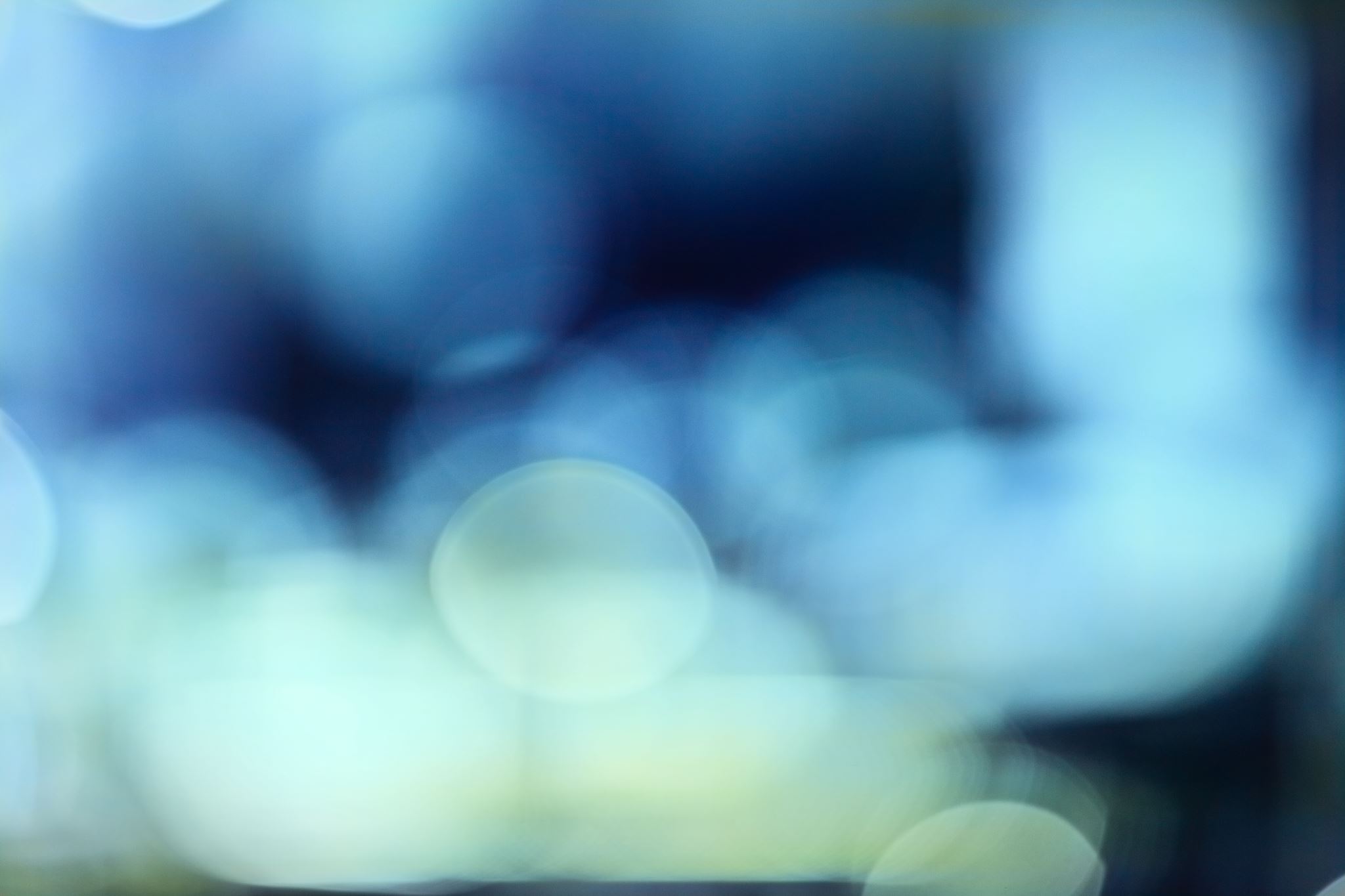 Results
|  24
Results
Culturally Competent and Compassionate LGBTQ+ Healthcare
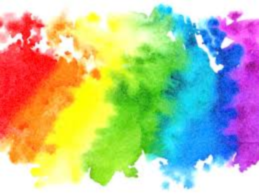 Culturally Competent LGBTQ+ Education
|  26
Queering the health and social care curriculum
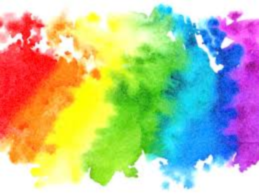 Culturally Competent LGBTQ+ Education
|  27
Queering the health and social
Poster/Lanyards, flags, intersexual identity LGBTQ+ youth of colour, older LGBTQ+
Role Modes
Mentoring and support – improve confidence of staff
Allyship
Co-production – listening to the voices of LGBTQ+ people
Challenging heteronormative systems and homo/bi/transphobia
|  28
“We have far more in common than that which divides us”
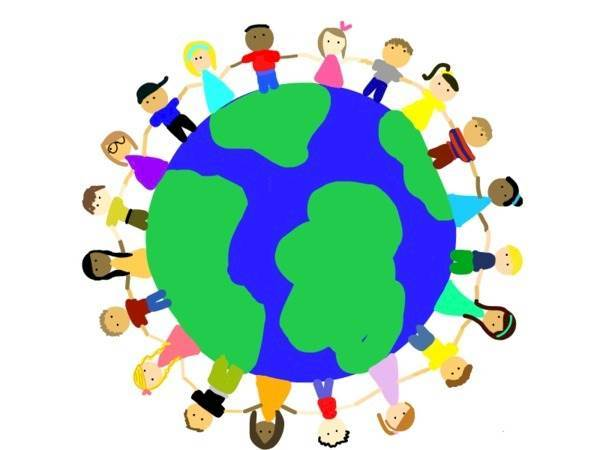 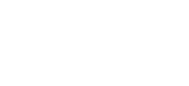 29
CULTURAL COMPETENCE
Finally…
Non ridere, non lugere, neque detestari, sed intelligere 
(Baruch Spinoza)
Not to laugh, not to lament, not to curse, 
but to understand!
Scan this QR code to visit www.iene-lgbt.com
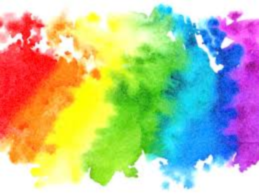 Culturally Competent LGBTQ+ Education
|  31
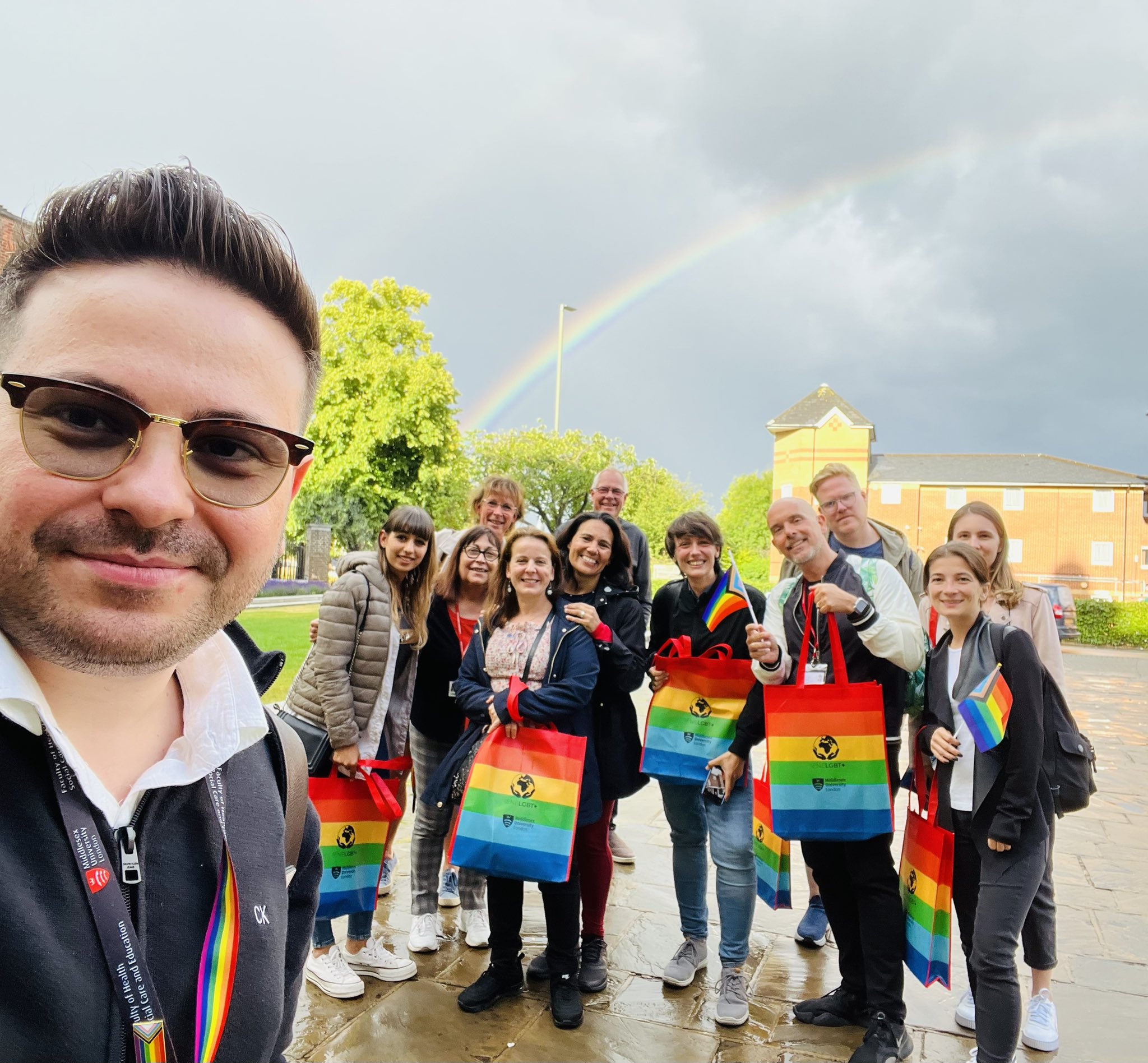 REFERECES
Bach, S. and Grant, A (2009) Communication & Interpersonal Skills for Nurses. Exeter: Learning Matters.
Elder, R, Evans, K. & Nizette, D. (2009) Psychiatric and Mental Health Nursing. Edinburgh: Mosby.
Ivliyeva, I. (2013) Intercultural Dimensions. http://sccen.mst.edu/gta/practicalteachingtips/effectivecommunicationinterculturaldimensions/
Papadopoulos, I. & Pezzella, A. (2015). A snapshot review of culturally competent compassion as addressed in selected mental health textbooks for undergraduate nursing students. Journal of Compassionate Health Care, 2 (3), 1-7.
Sully, P. and Dallas, J. (2010) Essential communication skills for Nursing and midwifery. 2nd edition. Edinburgh: Mosby Elsevier
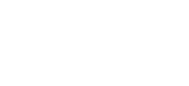 33
CULTURAL COMPETENCE
Pezzella, A., Pistella, J., Baiocco, R., Kouta, C., Rocamora-Perez, P., Nielsen, D., Kuckert-Wöstheinrich, A., Dudau, V. and Papadopoulos, I. (2021). IENE 9 Project: Developing a Culturally Competent and Compassionate LGBTQ+ Curriculum in Health and Social Care Education. Journal of Gay & Lesbian Mental Health. 
Baiocco, R., Pezzella, A., Pistella, J., Kouta, C., Rousou, E., Rocamora Perez, P., López Liria, R., Dudau, V., Doru, A., Kuckert-Wöstheinrich, A., Ziegler, S., Nielsen, D., Twisttmann Bay, L., and Papadopoulos, I. (2021). LGBTQ+ Training Needs for Health and Social Care Professionals:   A Cross-Cultural Comparison Among Seven European Countries. Sexuality Research and Social Policy. DOI: 10.1007/s13178-020-00521-2. 
Carr, S. and Pezzella, A. (2017) Sickness, ‘sin’ and discrimination: Some contemporary challenges for UK mental health nursing practice with lesbian, gay and bisexual (LGB) people and communities. Journal of Psychiatric and Mental Health Nursing, 24(7), 553 560. 
Davy, Z., Amsler, S., & Duncombe, K. (2015). Facilitating LGBT medical, health and social care content in higher education teach-ing. Qualitative Research in Education, 4(2), 134–163. https ://doi.org/10.17583 /qre.2015.1210.
Davy, Z., & Siriwardena, A. N. (2012). To be or not to be LGBT in Pri-mary Care: Health care for lesbian, gay, bisexual and transgender people. British Journal of General Practice, 62(602), 491–492. https ://doi.org/10.3399/bjgp1 2X654 731.
References:
Culturally Competent LGBTQ+ Education
|  34
HTTPS://WWW.YOUTUBE.COM/WATCH?V=PST_OP3FQCK 
HTTPS://WWW.YOUTUBE.COM/WATCH?V=LQQTOYSTME4 
HTTPS://WWW.YOUTUBE.COM/WATCH?V=NVUU34KZDRG 
When you listen to the above video replace the words “BUSINESS” with the word “HEALTHCARE”
INTERNET RESOURCES
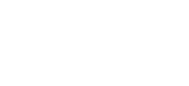 35
CULTURAL COMPETENCE
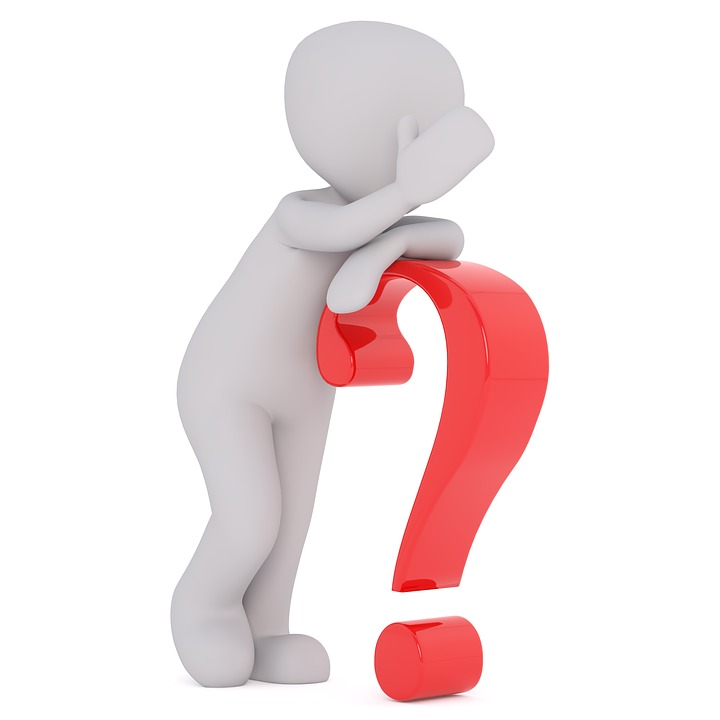 Thank you for listening!
Any Questions?
Alfonso Pezzella, SFHEA, MBPsS
a.pezzella@mdx.ac.uk             
         @AlfPezzella
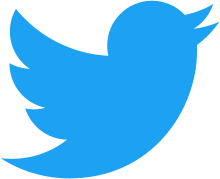 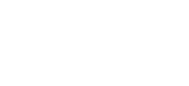 36
CULTURAL COMPETENCE